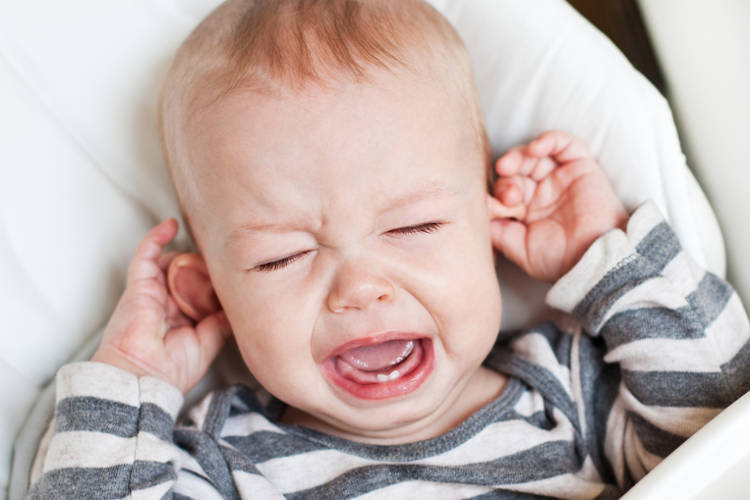 15 aylık, erkek hasta

Şikayet: Huzursuzluk, ateş 

Öykü: İki gün önce başlayan huzursuzluk, 38- 38,5°C ateş ve elini sol kulağına götürerek ağlama yakınması ile başvurdu.
[Speaker Notes: KBB: Sol timpanik zarda kızarıklık
Diğer fm doğal]
AKUT OTİTİS MEDİA
Dr. Fatma Betül KESGİN         
Danışman Öğr. Görevlisi: Prof. Dr. Turan SET
KTÜ Tıp Fakültesi Aile Hekimliği Anabilim Dalı - 23.11.2021
AMAÇ
Normal kulak zarının görüntüsüne hakim olmak
Akut otitis mediayı evrelendirebilmek
Akut otitis mediaya tanı koyabilmek 
Akut otitis mediayı tedavi ve takip edebilmek
Akut otitis media ile seröz otitis mediayı ayırabilmek
Seröz otitis mediayı tedavi ve takip edebilmek
SUNUM PLANI
Kulak Anatomisi
Akut Otitis Media
    -Epidemiyoloji
    -Patogenez
    -Risk faktörleri
    -Evreleri
    -Tanı / Tedavi
    -Tekrarlayan Otitis Media
    -Sevk
Seröz (Efüzyonlu) Otitis Media
    -Klinik
    -Tanı
    -Tedavi
Orta Kulak:
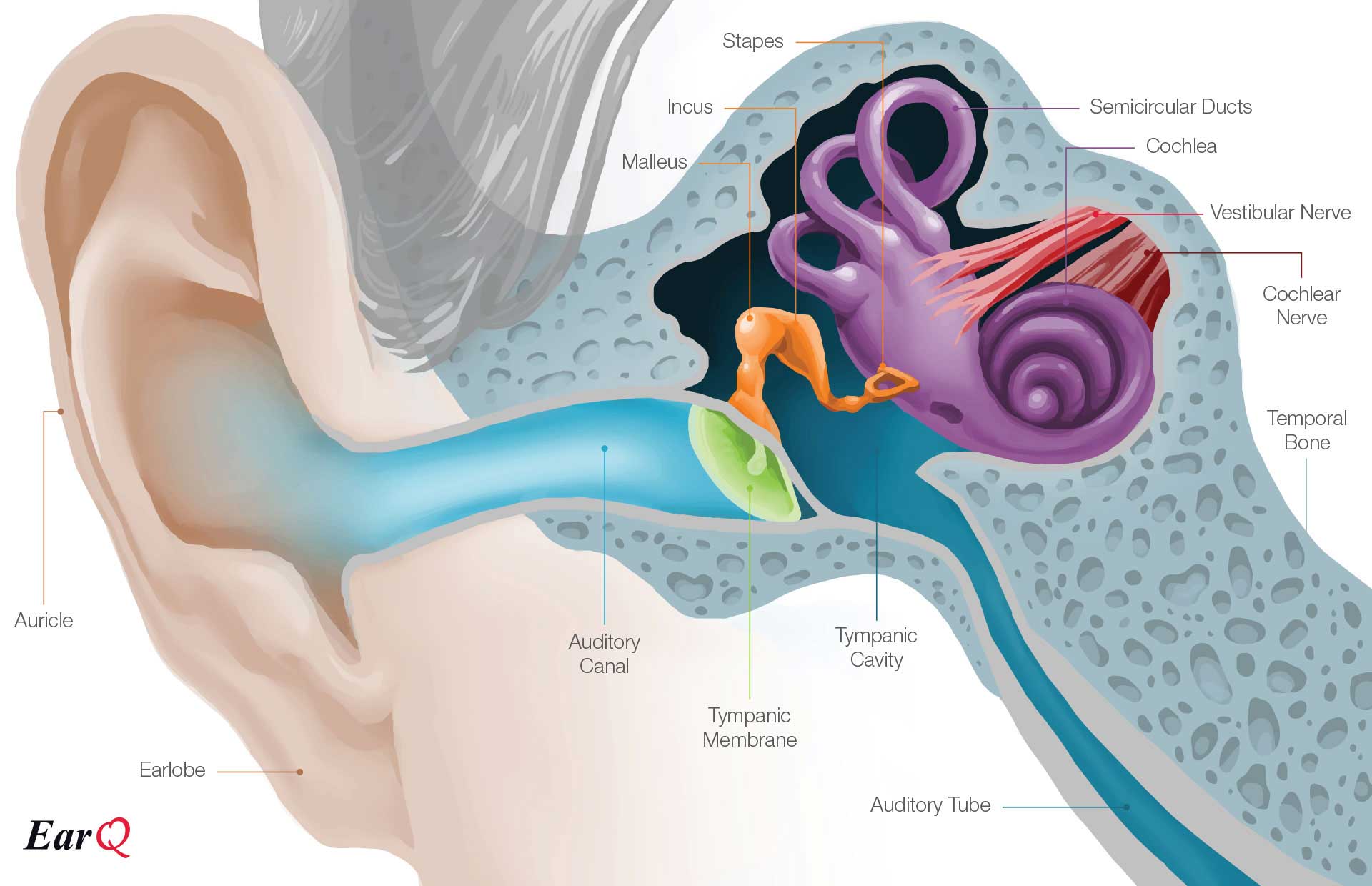 Orta kulak boşluğu; 
Temporal kemik içerisinde
Kulak zarı ile iç kulak arasında yerleşmiş
Anteroinferiorda östaki tüpüyle nazofarenkse,
Posteriorda ise mastoid hücreler aracılığıyla temporal kemiğe uzanan
Birbiriyle bağlantılı ve havalanan bir boşluk
Timpanik Membran:
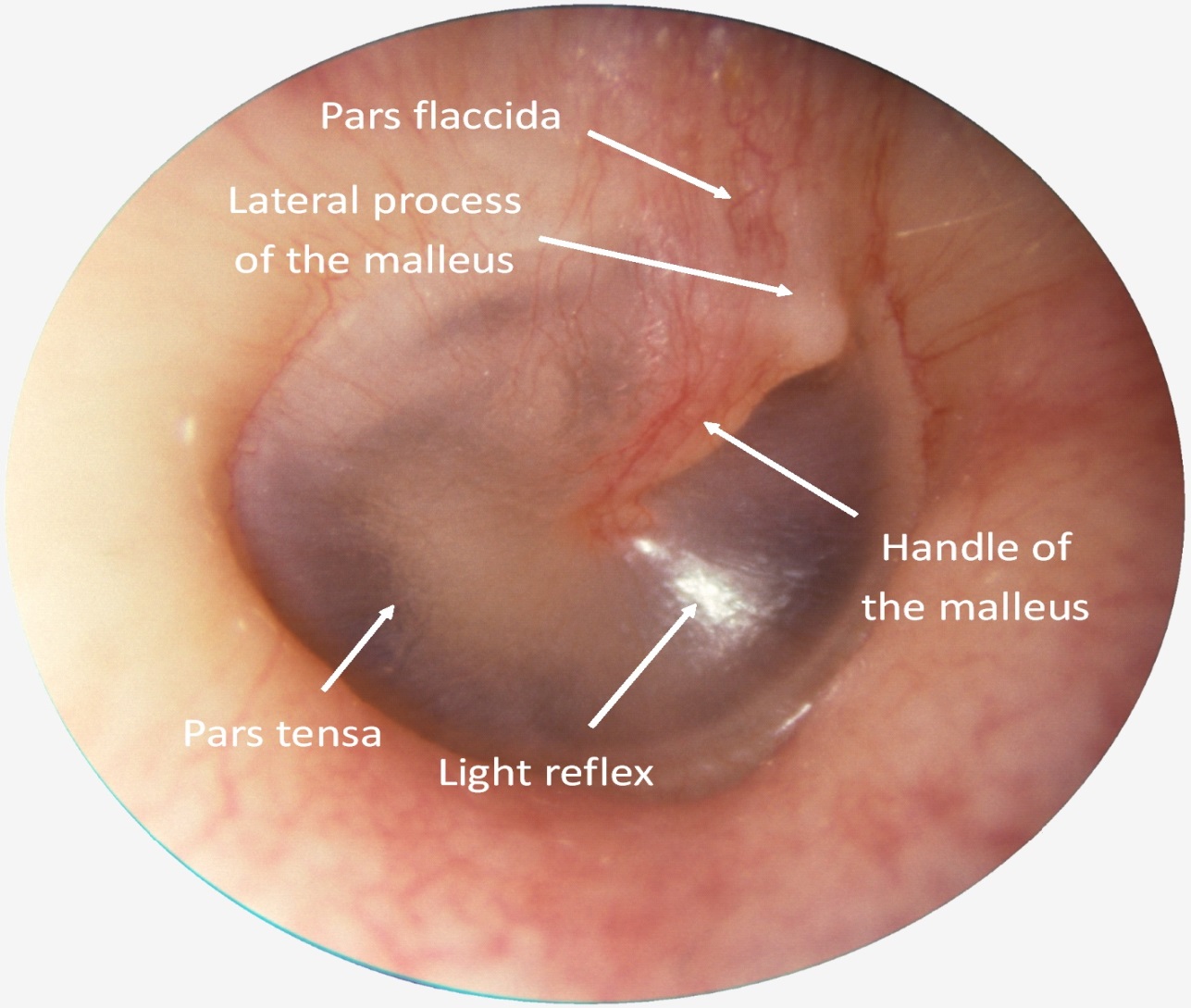 Orta kulağı dış kulak yolundan ayıran membranöz bir yapı
 8 mm genişliğinde
9-10 mm uzunluğunda
0.1 mm kalınlığında
İnce, yarı şeffaf ve elips şeklinde
Hafif konkav
[Speaker Notes: Malleusun çekmesi sebebiyle hafif konkav]
Östaki Tüpü:
Orta kulak boşluğundan inferiora, mediale ve anteriora doğru uzanarak nazofarenkse açılır.
Östaki tüpünün 3 önemli fonksiyonu: 
Orta kulak basıncının atmosferik basınçla eşitlenmesi (Ventilasyon)
Nazofarengeal sekresyonlara karşı koruma (Koruma)
Orta kulak sekresyonlarının drenajı (Klirens)
[Speaker Notes: Media 2/3 ü kartilaj tensör veli palatini ile açılıyor onun dıında kapalı—lateral 1/3 ü kemik sürekli açık]
Çocuklarda östaki tüpünün koruyuculuğu daha azdır. Bunun nedenleri çocuklarda tüp;
       - Daha kısa
       - Daha geniş 
       - Daha horizontal 
Çocuklarda tüpün etrafındaki destek kıkırdakların güçsüzlüğüne bağlı olarak tüpte sürekli bir fonksiyonel obstrüksiyon 
Adenoidlerin mekanik olarak östaki tüpünü tıkaması
[Speaker Notes: (Erişkinde horizontal plana göre yaklaşık 45 derece iken çocuklarda yaklaşık 10 derece)]
AKUT OTİTİS MEDİA:
Lokal ve sistemik bulguların eşlik ettiği orta kulağın enflamasyonu
Her yaşta görülebilse de temel olarak çocukluk dönemi hastalığı
Çocuklarda görülen en sık ikinci enfeksiyon
Orta kulakta süpüratif veya pürülan nitelikli bir inflamasyon
Akut enfeksiyon bulguları
[Speaker Notes: Çocukta en sık üsye]
Epidemiyoloji:
6-18 ay arasında en sık
En yüksek prevalans      ilk 2 yıl
6 yaşından sonra anlamlı derecede azalma

3 yaşına kadar çocukların,
        -2/3’ü en az 1 kez
        -1/3’ü en az 3 kez       otit atağı 
7 yaşına kadar en az 1 atak  % 93
[Speaker Notes: ilk 2 yılda ve sonra giderek azalmaya başlar.]
Bazı araştırmalarda tüm çocukların ;

      -%84’ünün bir kez
      -%50’sinin üç veya daha fazla           OTİTİS MEDİA ATAĞI
      -%25’inin altı veya daha fazla
Patogenez:
Türkiye Aile Hekimliği Dergisi
Risk Faktörleri:
AOM veya Tekrarlayan OM sıklığının artışı;
    -Östaki tüpünün işlev bozuklukları ve 
     -Tekrarlayan solunum yolu enfeksiyonuna duyarlılığın arttığı durumlar 
Kreş yaşamı AOM ile en iyi korelasyon gösteren risk faktörü
Tekrarlayan ve efüzyonlu OM  Genetik yatkınlık 
İlk otitis media atağını erken geçirme  Tekrarlayan otit görülme sıklığı
[Speaker Notes: AOM veya rekürren OM sıklığının artışı; özellikle 
İlk otitis media atağını ne kadar erken geçirirse rekürren otit görülme sıklığı o kadar artar.
genetik yatkınlık söz konusudur.]
Akut Otitis Media Evreleri:
Pratikte evreler birbirinden net olarak ayrılamaz. 
Amaç hastalığın gelişimi üzerine bir değerlendirme yapmaktır.
Hiperemi evresi
Eksüdasyon evresi
Süpürasyon evresi
Rezolüsyon evresi
Koalesans evresi
Komplikasyon evresi
[Speaker Notes: Hastalığın evrelere ayrılmasındaki amaç]
Normal Kulak Zarı:
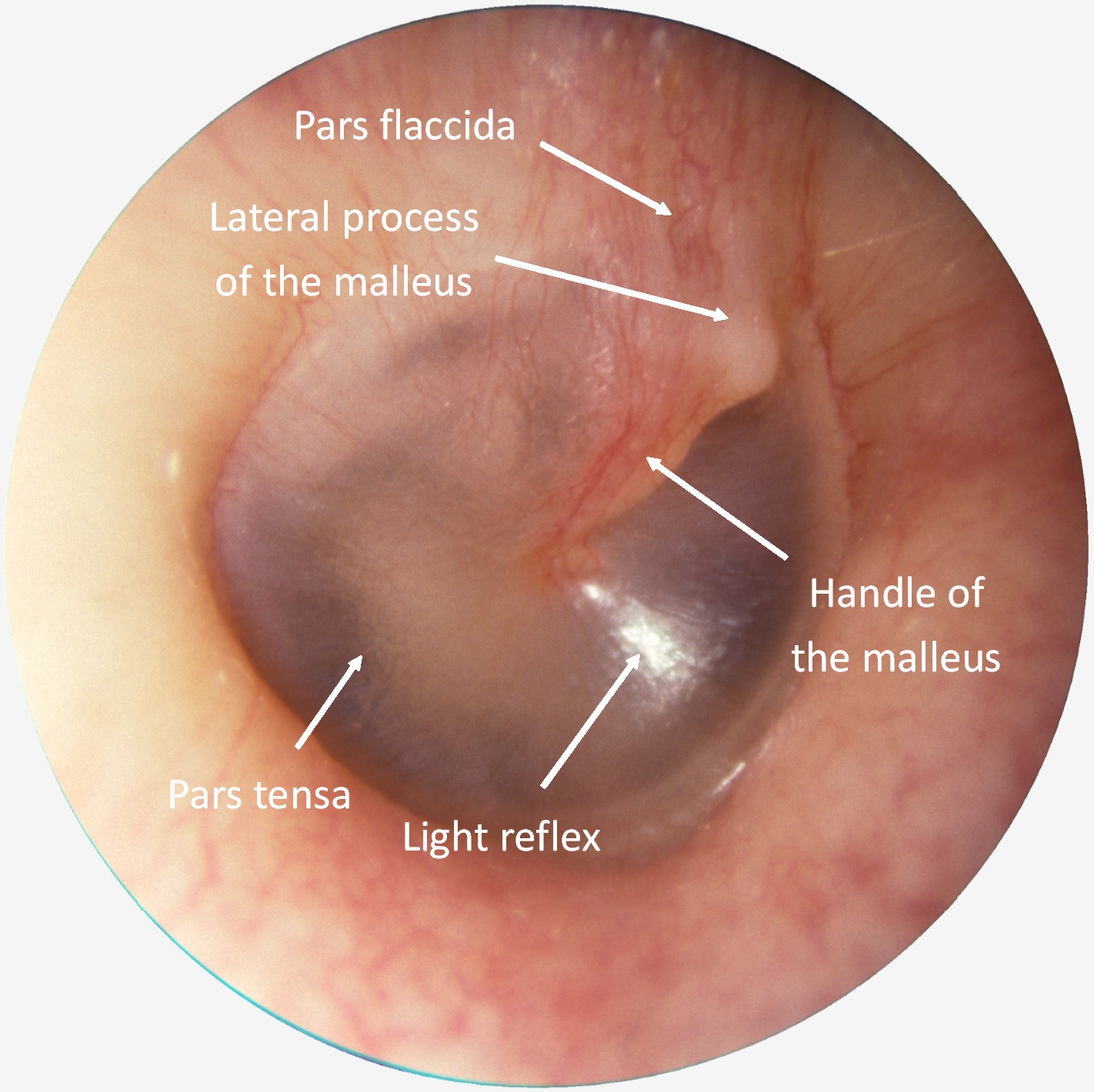 1-Hiperemi Evresi:
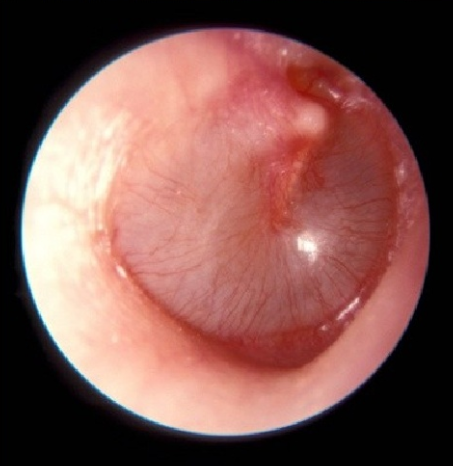 Orta kulak mukozasında ödem
Kulak zarı hiperemik 
Vasküler dolgunluk artış
Hafif ateş  
Kulak ağrısı henüz başlamamış
[Speaker Notes: Hafif ateş olabilir]
2-Eksüdasyon Evresi:
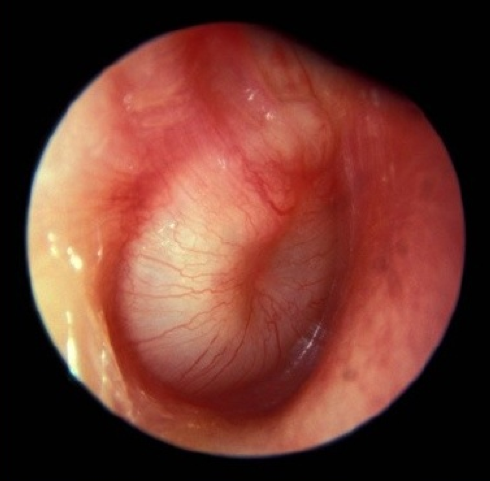 Genişleyen damarlardan sızan eksüda  orta kulak ve mastoid hücrelerde birikme
Ateş  
Kulak ağrısı 
Kulak zarı yine hiperemik
En önemli bulgu  kulak zarındaki bombe görünüm
İletim tipi işitme azlığı
[Speaker Notes: Genişleyen damarlardan sızan eksüda orta kulak ve mastoid hücrelerde birikmeye başlar.
Ateş yükselir, kulak ağrısı şiddetlenir.
Kulak zarı yine hiperemiktir ancak en önemli bulgu kulak zarındaki bombe görünümdür.
İletim tipi işitme azlığı ortaya çıkar.]
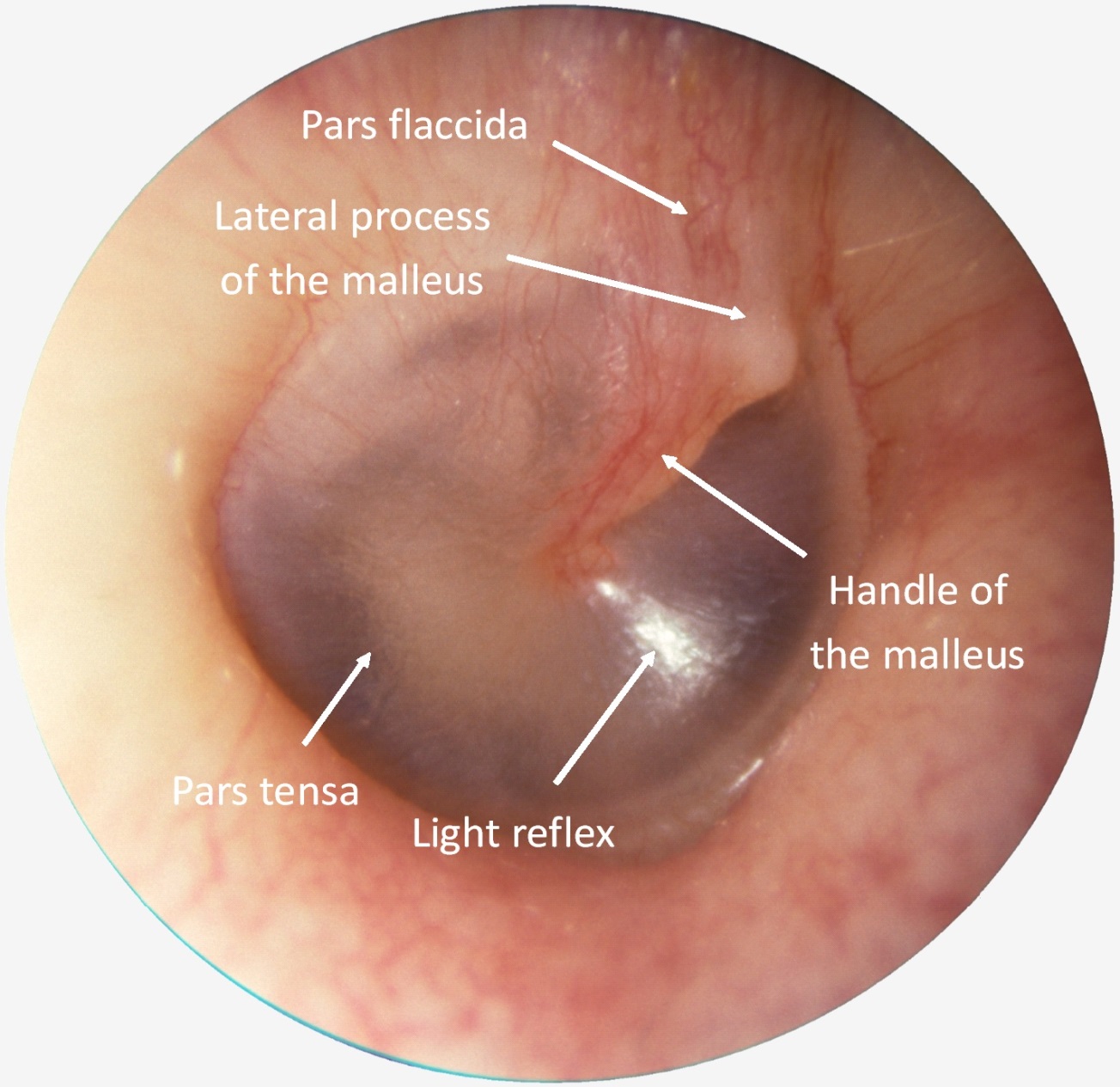 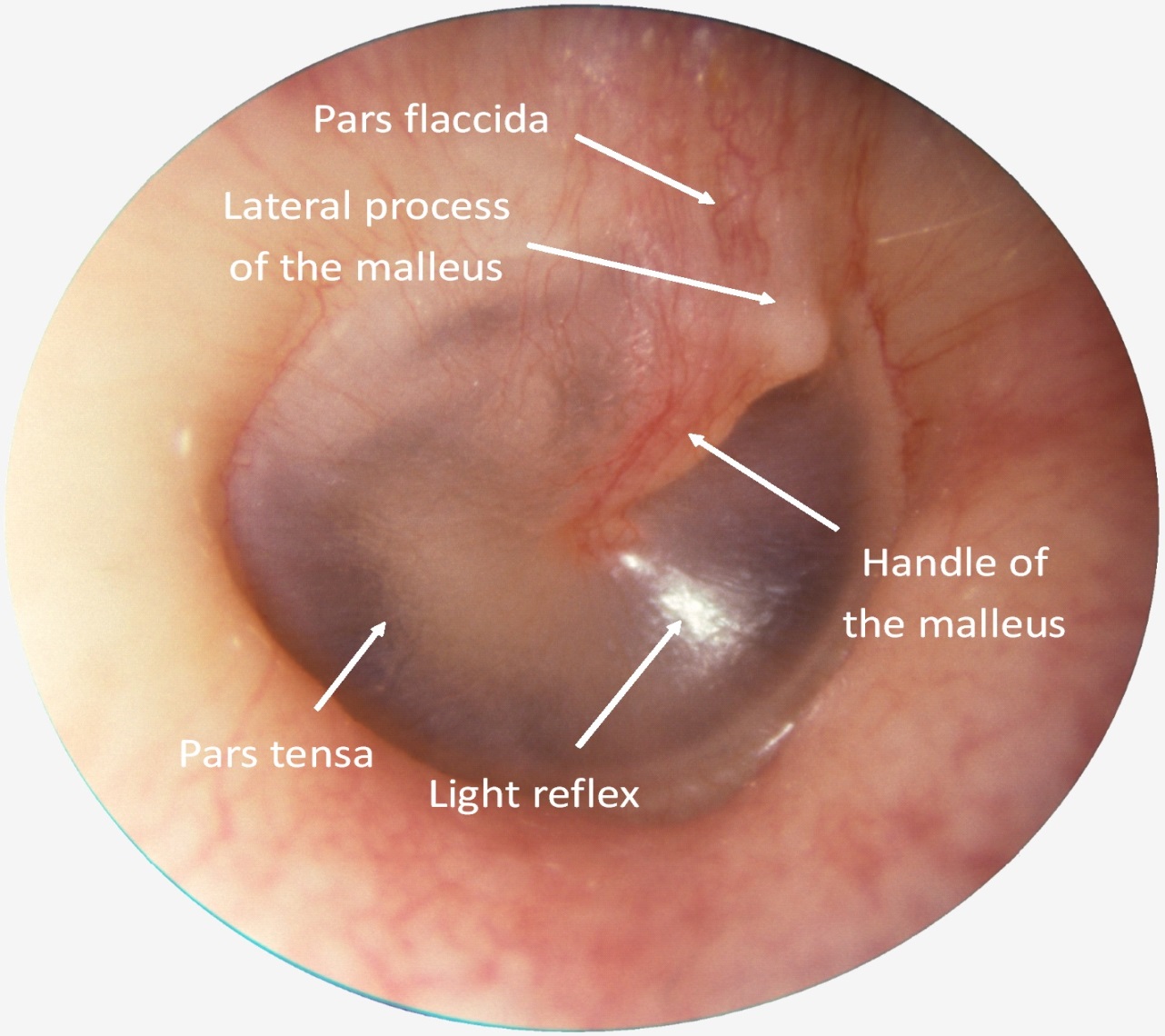 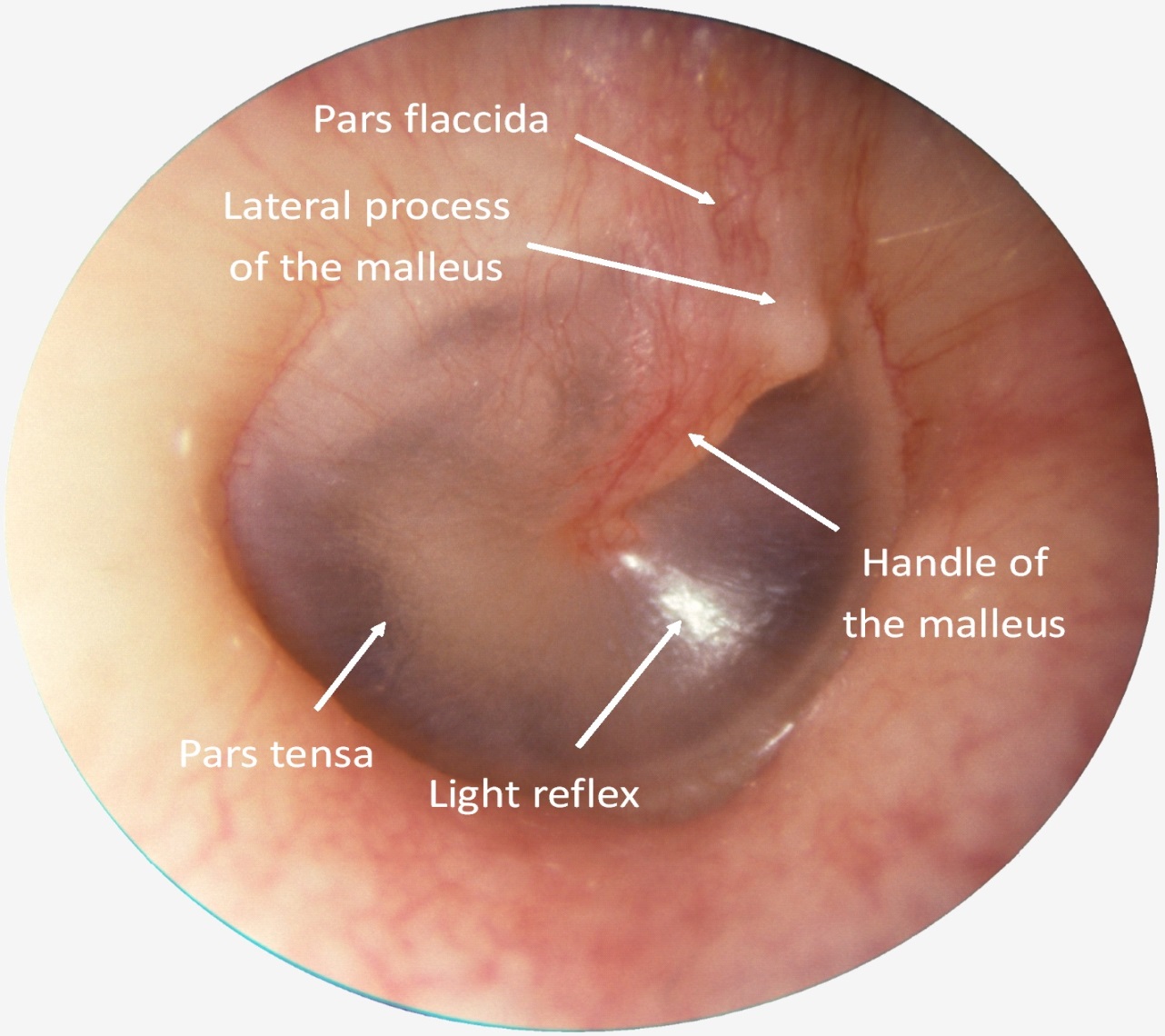 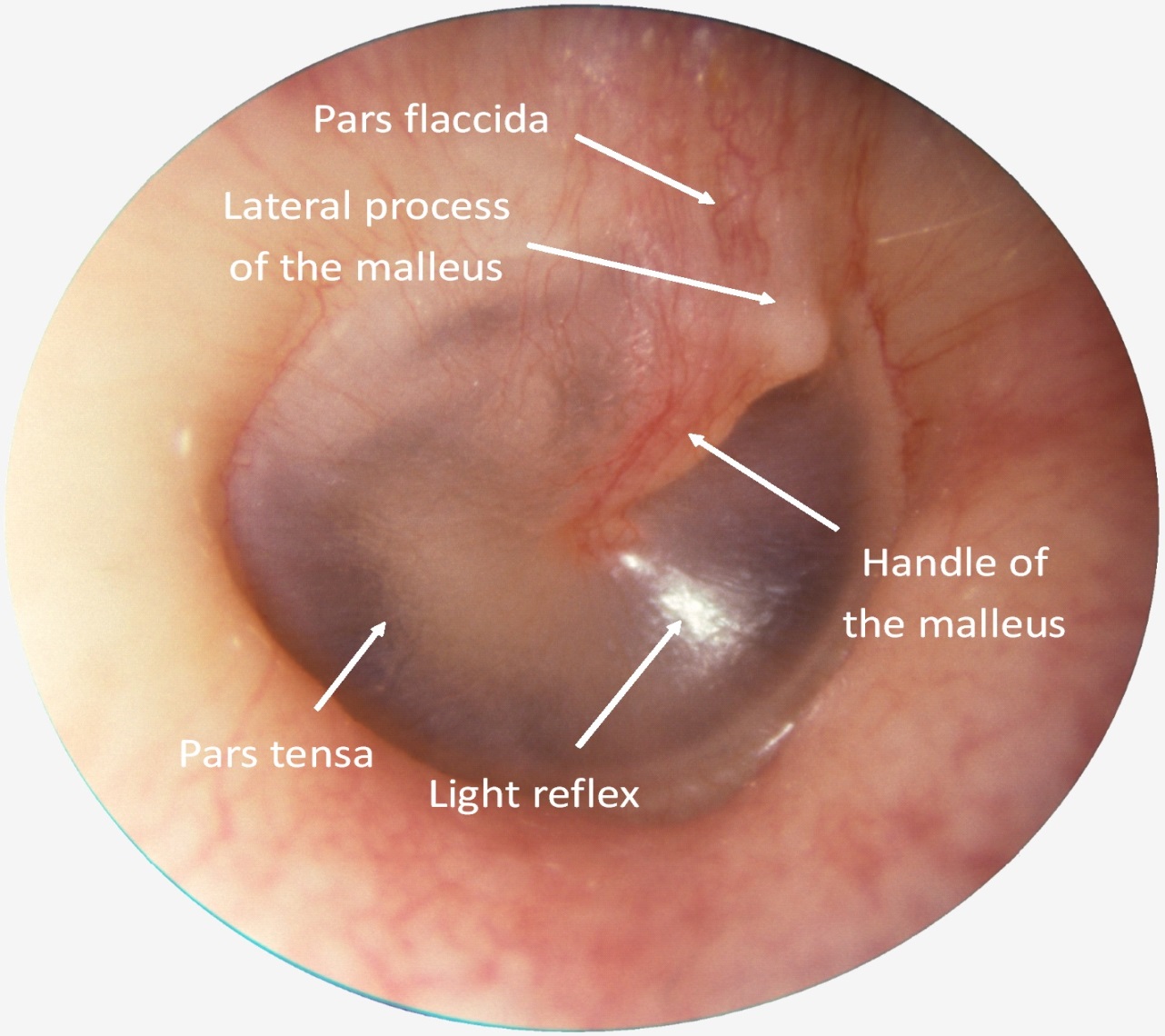 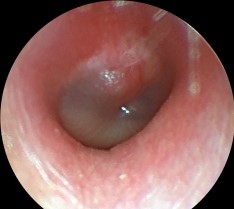 3-Süpürasyon Evresi:
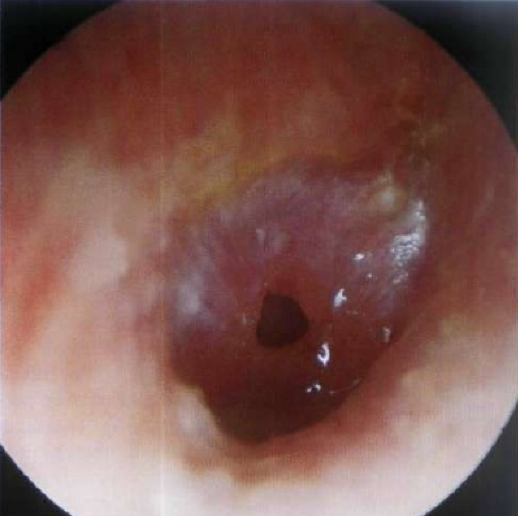 Sıkışan basınçlı eksüda 
   kulak zarının delinmesi 
   dış kulak yoluna drenaj
Akıntı sırasıyla:
    Kanlıkanlı-pürülanpürülan 
Zar  hiperemik ve perfore 
Şikayetlerde hızla azalma
Ateşte hızlı düşüş
[Speaker Notes: kulak zarının delinmesine neden olur ve dış kulak yoluna drene olur.]
4-Rezolüsyon Evresi:
Hastaların büyük kısmı ilk üç evrenin herhangi birini takiben ;
       -Spontan rezolüsyon
       -Antibiyotiklerin etkin kullanılması ile rezolüsyon

Ancak orta kulaktaki sıvının tam olarak kaybolması  2-4 hafta

Kontrolde sıvı görülmesi  Hastalığın devam ettiğini düşündürmemeli
[Speaker Notes: Antibiyotiklerin etkin kullanılması sonucu ya da spontan rezolüsyonla hastaların büyük kısmı ilk üç evreden herhangi birini takiben rezolüsyon evresine girer. 
Ancak orta kulaktaki sıvının tam olarak kaybolması için 2-4 haftalık bir süreç gerekir. Bu dönemde yapılacak kontrollerde sıvı varlığının görülmesi, hastalığın devam ettiğini düşündürmemelidir.
Bu dönemde yapılacak kontrollerde]
5-Koalesans Evresi:
Hastaların az bir kısmında (yaklaşık %1-5’inde) devam eden:
        -Mastoid hücrelerde enflamasyon ve enfeksiyon 
         -İnce kemik dokuda dekalsifikasyon ve erime noktaları 
        -Kemik dokunun erimesiyle içi eksüda ve püy ile dolu tek bir boşluk

Başlangıç belirtilerinin daha hafif şekli 
            -Daha düşük ateş
             -Daha düşük ağrı
             -Fakat uzun süren akıntı
[Speaker Notes: Mastoid hücreler arasındaki kemik dokunun erimesiyle içi eksüda ve püy ile dolu tek bir boşluk oluşur.]
6-Komplikasyon Evresi:
Koalesans evresindeki olayların devam etmesiyle enfeksiyonun yayılması:
İntratemporal komplikasyonlar;
    -Mastoidit 
    -Subperiostal apse
    -Petrözit
    -Labirentit
    -Fasiyal paralizi
Ekstratemporal komplikasyonlar;  
    -Bezold apsesi
İntrakraniyal komplikasyonlar;
    -Ekstradural apse
    -Menenjit
    -Subdural apse
    -Serebral ve serebellar apsesi
    -Lateral sinüs tromboflebiti
    -Otitik hidrosefali
[Speaker Notes: …….komplikasyonalara neden olur]
Öykü:
Tanıda ilk adım  çocuk veya çocuğu getiren kişiden alınan öykü 
Semptomlar   Yakın bir zamanda 
                            Ani bir şekilde 
AOM’ya spesifik olmayan 
Lokal veya sistemik bulgular 
Otalji, otore, ateş, huzursuzluk, ağlama, anoreksi, kusma veya diyare…
[Speaker Notes: Kulak ağrısı nedenleri: OTİTİS EKSTERNA, VZV, MASTODİDİT, BAROTRAVMA, TEMPORAL ARTERİT, TRİGEMİNAK NEVRALJİ,FARENJİT, TONSİLLİT, SİNÜZİT, DİŞ ÇÜRÜĞÜ….]
Semptomlar ve risk faktörleri sorgulanmalı;
Ateş varlığı ve derecesi
Kulak ağrısının sıklığı
İştahı, uyku durumu 
Kreşe gidip gitmediği
Pasif sigara maruziyeti
Kulak enfeksiyonu öyküsü
Yakın zamanda üst solunum yolu enfeksiyonu
Kulak operasyonu varlığı
Son zamanlarda antibiyotik alıp almadığı…
[Speaker Notes: Semptomlar ve Daha sonra risk faktörleri detaylı sorgulanmalıdır. Kreşe gidip gitmediği,….]
Öksürük ve rinit semptomları % 50-76’sı üst solunum yolu ile ilişkili
Kulak akıntısı perforasyon
                             varsa ateş düşer
                             ağrı ve huzursuzluk azalır
Ateş, kulak ağrısı, ağlama, irritabilite şikayetlerinden en az biri:
             Hastaların %90’ında mevcut
              %72 oranında AOM’sı olmayan çocuklarda da mevcut
2 yaş altı çocuklarda  Ateş ve kulak ağrısı daha seyrek
[Speaker Notes: ateş ve kulak ağrısı her hastada olmayabilir, 2 yaş altı çocuklarda daha seyrektir.
İki yaş altı çocuklarda kulak ağrısı daha seyrektir; huzursuzluk, sürekli ağlama, halsizlik, uykuya eğilim, hasta kulakla oynama, iştahsızlık, ateş ve kusma daha belirgin yakınmalardır.]
Fizik Muayene:
Her muayene gibi ilk önce inspeksiyon
Hasta halsiz, dalgın görünümde 
Burun akıntısı, ağızdan nefes alma, hipernazalite 
Down gibi bazı sendromların kendine has görünümleri
Kulak arkası şişliği, mimiklerde azalma-kaybolmaAOM komplikasyonu
Daha sonra genel KBB muayenesi
Burun ,nazofarenks ve orofarenks incelemesi:
     -nazal polip
     -septal deviasyon
     -konka hipertrofisi 
     -adenoid hipertrofisi
     -Adenoidin pasajı ne kadar daralttığı ve tubalara yakınlığı 
     -Yarık damak-dudak 
     -Bifid uvula
[Speaker Notes: İlk 3 ü burun tıkanıklığı yapar 
Yine son 2 si de aom sıklığını atrttıran genetik anomalilerdir]
Otoskopi:
Tanının konmasındaki en önemli basamak

Kulak zarının iyi bir şekilde görülebilmesi için :
       -Dış kulak yolundaki serumenlerin temizlenmesi 
       -Yeterli aydınlatma 

Sıvı varlığının en iyi tespiti pnömatik otoskop
[Speaker Notes: Ancak pnomotik otoskop çok aktif kullanılmıyor.
Aom lu hastada hava verilmesi çok şiddetli ağrıya sebep  oluyor.]
Kulak zarını doğru olarak değerlendirmeyi zorlaştıran faktörler :

      -Kulak zarına sıklıkla ışığı iyi olmayan eski bir otoskopla bakılması
      -Hastaların çoğunun dış kulak yolunda serumen olması
      -Küçük çocukları muayene etmenin kolay olmaması
Normal kulak zarı :
   -Doğal pozisyonunda (bombe veya retrakte değil)
   -Konkav
   -Açık gri renkte
   -Şeffaf 
   -Hareketli
AOM tanısına yaklaştıran kulak zarı:
   -Bombe
   -Dışarı itilmiş
   -Kırmızı 
   -Hareketsiz bir kulak zarı
Kulak zarı rengini değiştiren etkenler: 
              -Ağlama
              -Serumen çıkarılırken küretin irritasyon etkisi
              -Ateş

      AOM tanısı koymada önemi az
Tanı:
Semptomların yakın bir zamanda ve ani bir şekilde ortaya çıkması
Efüzyon bulgularından birinin tespit edilmesi
      - Kulak zarında bombeleşme
      - Kulak zarının hareketlerinde azalma veya kayıp
      - Kulak zarı arkasında hava-sıvı seviyesi
      - Otore
Orta kulakta enflamasyon bulgularından birinin tespit edilmesi
      - Kulak zarında belirgin eritem veya
      - Belirgin otalji (normal aktiviteyi veya uyku düzenini bozan)
Laboratuvar Testleri:
Timpanosentez ile kültür alınması gerekli değil
Serum CRP düzeyi yüksekliği  Bakteriyel
Tam Kan Sayımı Polimorfonükleer lökositlerin hakim olduğu lökositoz
Görüntüleme:
Alt solunum yollarında etkilenme   Akciğer Grafisi 
Timpanometri    Düz Timpanogram 
Odiyometri         İşitme Azlığı 
Komplikasyon     Temporal Kemik BT
Tedavi:
AOM’de klinik iyileşme tedavinin başlamasından sonra:
          -ilk 72 saat içinde semptom ve bulguların düzelmesi 
Relaps:
         -Başlangıçta tedaviye yanıt alınmasına rağmen 
         -Tedavi sırasında veya tedavi bitiminden sonraki ilk 4 günde                
         -Semptom ve bulguların ortaya çıkması
Rekürrens: 
         -Hatalı ve eksik tedavi veya yeni bir enfeksiyona bağlı 
         -Tedavi bitiminden 5-14 gün sonra 
         -Semptom ve bulguların tekrar ortaya çıkması
Tedavinin amaçları;

Semptomların olduğu süreyi ve iyileşme süresini kısaltmak
Orta kulaktaki enfeksiyonu durdurmak ve mikroorganizmayı eradike etmek
Efüzyon süresini kısaltmak ve işitmeyi düzeltmek
Rekürren enfeksiyonu ve kronik otitis mediaya gidişi engellemek
Komplikasyonları önlemek
AOM’de tedavi 3 ana başlıkta toplanabilir:
Semptomatik tedavi
Antibiyoterapi
Cerrahi tedavi
[Speaker Notes: Kültür yani parasentez ((parasentez yapılmasının hastalığın iyileşme süresini, işitme seviyesini, komplikasyon sürecine girmesini etkilemediği bulunmuştur.))
 ve cerrahi uzman hekimce yapılır.]
Semptomatik tedavi:
Amaç: Hastayı doktora getiren başlıca nedenler olan kulak ağrısı ve yüksek ateşin en kısa sürede yok edilmesi

Analjezik-Antipiretik İlaçlar(parasetamol, ibuprofen, naproksen…)

Antibiyotik tedavisi olmaksızın sadece semptomatik olarak tedavi : 
      -AOM’nin spontan iyileşme oranının yüksek olması 
      -Süpüratif komplikasyonlarının ender olması
      -Antibiyotik direncinin yayılma endişesi
[Speaker Notes: İskandinav ülkelerinde hekimler AOM’li hastaları sadece analjezik ve lokal dekonjestan tedaviyle 3-4 gün izlerler.
Endişesi nedeniyle düşünülmektedir.]
Sadece semptomatik tedaviye uygun olabilecek AOM olguları;
2 yaşından büyük
Semptomları şiddetli olmayan
Genel durumu iyi 
Yakın zamanda antibiyoterapi almamış hastalar

Fakat hastaların yakın olarak izlenmesi gerekir. Klinik tablo 
48-72 saat içerisinde kötüleşirse tedaviye antibiyotik eklenmelidir.
[Speaker Notes: Ağır semptom: orta-şidettli kulak ağrısı ----39 derece ve üzeri ateş]
Lokal anestezikler     benzokain, prokain, lidokainli kulak damlaları
                                       perforasyon yoksa ağrı için 2 yaş ve üstü 

Nazal dekonjestanlar      Burun tıkanıklığında endike

Sistemik dekonjestanlar Kardiyak yan etkileri nedeniyle yaşlı ve hipertansiyonu olan kişilere dikkat

Antihistaminikler   Salgıları koyulaştırdığı ve siliyer aktiviteyi bozduğu için kullanımı yok

Mukolitikler   AOM kliniğine bir etkisi gösterilememiş
[Speaker Notes: OTİPAX,QULAKS KARANFİL
SİS. DEK 6 YAŞ ALTINA X SUDAFED PSÖDOEFEDRİN
NAZAL DEK:SEPTUM İRRİTASYONU, VAZOKONSTRÜKSİYON, BESLENME BOZ,SEPTUM PER.  B5EKLENEN PREPARAT NAZOVEL DAHA GÜVENLİİ]
Antibiyoterapi:
AOM'ya yol açan patojenler: %70-80'i bakteriyel

Ancak antibiyoterapi çok tartışmalı 

Bazı çalışmalarda; 
      -çocuklarda antibiyotik kullanımının azaltılmasının kulak zarı     perforasyonunu ve bazı komplikasyonların riskini artırmadığı

Diğer karşıt görüş:
      -AOM’nin ciddi komplikasyon ve sekelleri nedeniyle 
      -Antibiyotik kullanımı şart
[Speaker Notes: Ancak AOM’de antibiyoterapi çok tartışmalı bir konudur.
Son yıllarda antibiyotik kullanımının gerekliliği sorgulanmaya başlamıştır.
Diğer taraftan AOM’nin ciddi komplikasyon ve sekellere neden olabilmesi nedeniyle antibiyotik kullanımının şart olduğunu savunanlar da vardır.]
Ülkemizde: 
               -Hastaların eğitim düzeyi 
                -Hasta takiplerinin zorlukları nedeniyle 
                -Tedavide antibiyotik gerekmekte
Ampirik tedavide ilk seçenek:
               AMOKSİSİLİN
Amoksisilin:
    -S. pneumonia etkili 
    -Beta laktamaz üretmeyen H. influenza  etkili 
    -Beta laktamaz üreten H. influenza  etkisiz
    -M. Catarrhalis etkisiz
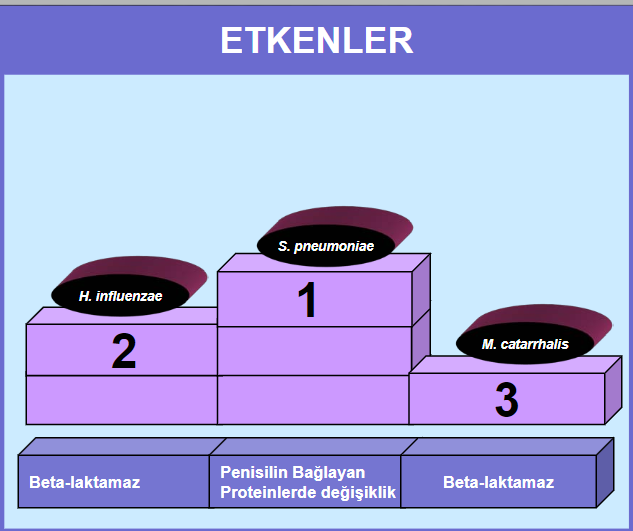 (%30-50)
(%20-30)
(%1-5)
(%80-100)
(%15-20)
[Speaker Notes: Son yıllarda yapılan çalışmalarda orta kulaktan izole edilen S. pneumonia’nın %15-50’si penisiline, %11’i 3. kuşak sefalosporinlere dirençli bulunmuştur.]
Türk Kulak Burun Boğaz ve Baş Boyun Cerrahisi Derneği-2019 Otit Klavuzu (https://www.kbb.org.tr/Custom/Upload/Document/Otit-Kilavuzu-201921595233.pdf )
[Speaker Notes: Penisilin alerjisi olan çocuklarda, direnç nedeniyle amoksisilinin yetersiz olduğu durumlarda, anaerobların da bulunduğu mikst enfeksiyonlarda, komplikasyon varlığında, etkenin S.aureus, P.aeruginosa olduğu biliniyorsa başta 2. ve 3. kuşak sefalosporinler olmak üzere lorakarbef, klaritromisin, azitromisin tercih edilmelidir.
Seftriakson amoksisisn cevapsızsa  ya da KUSUYORSA!  3 gün 1x1 50 mg/kg ım yapılabilir.]
Tedavi süresi:
          <2 yaş               10 gün
          2-5 yaş              7 gün
          6 yaş ve üstü   5-7 gün 

Tedavide başarısızlık    Hasta uyumsuzluğu

 Günde 1 veya 2 doz kullanılan ilaçlar   Hasta uyumu daha İYİ
[Speaker Notes: Başarısızlığın en önemli nedeni hasta uyumsuzluğudur.]
Takip:
En sık görülen sekel :
             timpanik kavitede seröz bir sıvı kalması
             sıvı kaynaklı değişen derecelerde iletim tipi işitme kaybı 
Tedavi edilmeden sıvı
            kronik seröz (efüzyonlu) otitis media  
             Tekrarlayan otitis media
Kontrol:
AOM’li hasta: 
            Akut semptomları düzeldikten sonra 
            Yaklaşık 3-4 hafta boyunca haftalık otoskopi  
            4 ay sonra odyometrik testlerle tekrar değerlendirme
[Speaker Notes: İNF AŞISI OLANLARDA KONROL GRUBUNA GÖRE AOM VAKALARINDA AZALMA GÖSTERMİŞ. TÜM ÇOCUKLARA ÖNERİYOR  AAP AAFP]
TEKRARLAYAN(REKÜRREN) OTİTİS MEDİA
6 Ay içerisinde :          
                 - 3 AOM atağı
                 - Her seferinde tam iyileşme 
     VEYA
12 Ay içerisinde:
                 - 4 AOM atağı
Atak sayısında azalma  doğru-düzenli antibiyotik tedavisi

Antibiyotik profilaksisi  :
                    - minimal etki
                    - yan etki                                       ÖNERİLMEZ
                    - dirençli pnömokok oluşumu
[Speaker Notes: Pomokok aşılamasının tek. om ataklarında 1-7 yaş arası çocukta yaşam kalitesinde de fonk. Sağlık durumu üzerinde de hiçbir etkisinin olmadığı bulunmuştur.]
Sevk:
FM de şüpheli nazal veya auriküler lezyon  
Tekrarlayan otitis media atakları 
Kronik adenit
Tıbbi tedavi başarısızlığı
Komplikasyon varlığı
Devam eden işitme azlığı
[Speaker Notes: Bazı olgularda kültür alınması gerekebilir:ted yanıtsızlık, ciidi koplikasyon -----Cerrahi]
SERÖZ (EFÜZYONLU) OTİTİS MEDİA
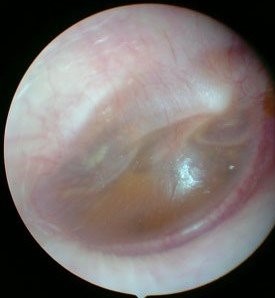 Akut kulak enfeksiyonu semptomu yok
Orta kulakta sıvı varlığı
Biriken sıvı  iletim tipi işitme kaybı 
Ülkemizdeki prevalansı  %6.5-16.1
En sık  5-8 yaş
Çoğunlukla 3 ay içerisinde gerileme
Çocukluk çağında görülen iletim tipi işitme kayıplarının en sık sebebi
[Speaker Notes: Ülkemizde yapılan yayınlarda prevalansı yüzde…]
Hastalığın önemi :

       -  işitme
       -  konuşma 
       -  dil gelişimi 
       -  öğrenme
OLUMSUZ ETKİLER
[Speaker Notes: öğrenme üzerine olan olumsuz etkilerinden kaynaklanır.]
Etiyoloji:
multifaktöriyel
Östaki tüpü disfonksiyonu
Akut otitis medianın sekeli
Down sendromu, yarık damak gibi anatomik bozukluklar
Subklinik bakteriyel enfeksiyon sonrası (sitokinlerin etkisiyle)
Gastroözofageal reflü ile ilişkili (artmış pepsin ile ilişkili)
Klinik:
Hastaların çoğunda tek belirti     İşitme kaybı

Ağrı X
ateş X                                 TANIDA GECİKME            
kulak akıntısı X
Tanı:
Öykü + FM (otoskopi) + odyometrik inceleme 
En sensitif-spesifik non-invaziv yöntem  pnömatik otoskop
Kulak zarı:     -Mat 
                            -Sarımsı 
                            -Vaskülarize (damarlarda belirginleşme)
                            -Hareket azlığı (Pnömatik otoskopla)

  -Daha nadiren:   -Hava kabarcıkları
                                  -Sıvı seviyesi 

  -İleri vakalarda:  -Retraksiyon 
                                  -Adezyon
[Speaker Notes: Tanıda otoskopik muayene önemlidir.]
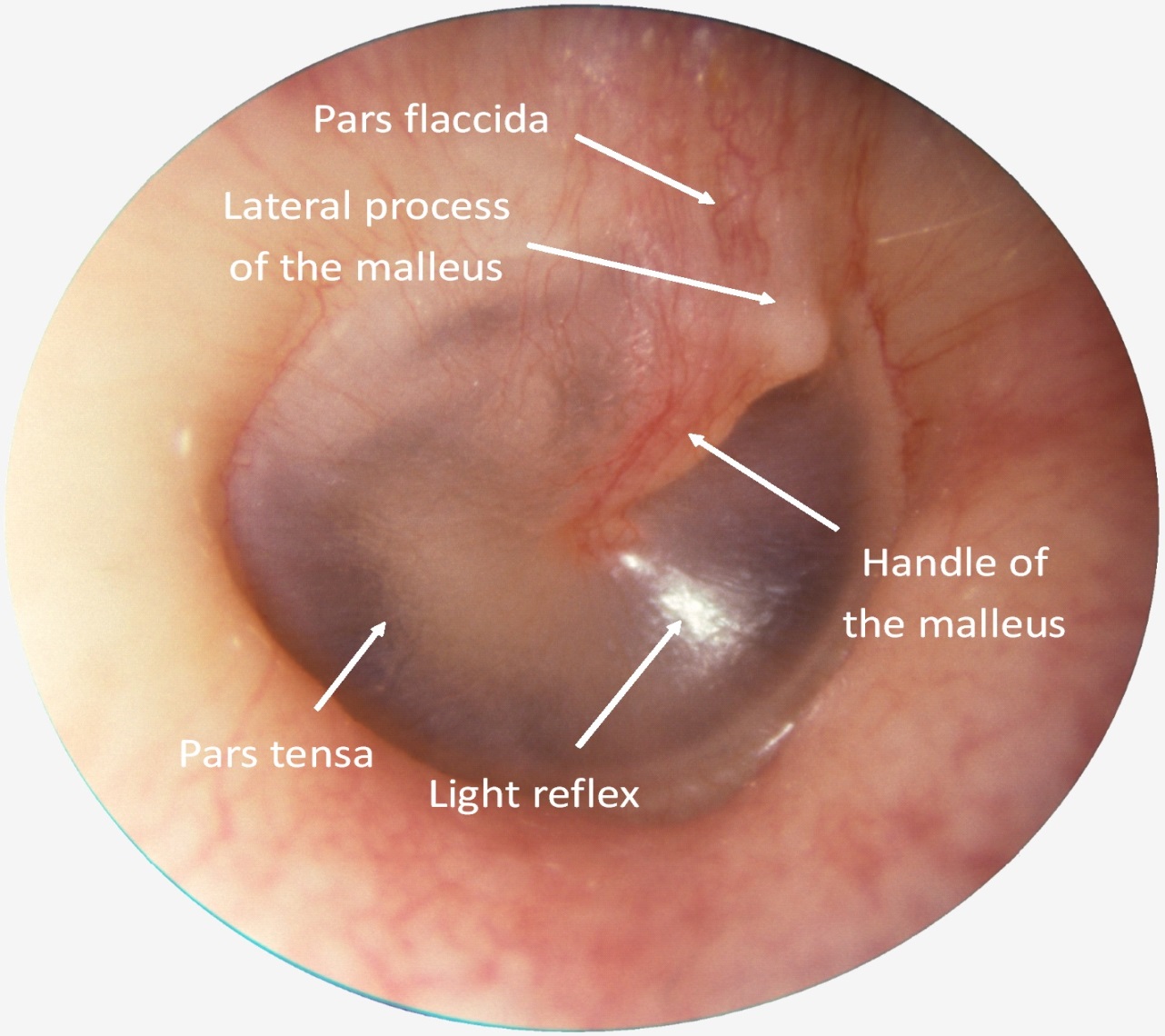 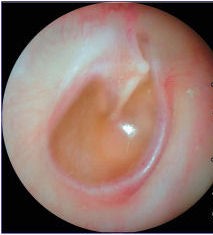 Orta kulağı dolduran sarımsı renkte sıvı
Orta kulakta sıvı ve hafif retraksiyon
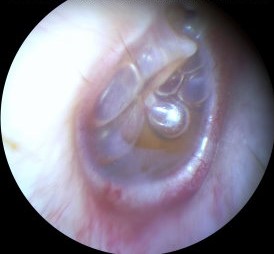 Daha az sıvı, hava kabarcıkları ve retrakte kulak zarı
Hava kabarcıkları
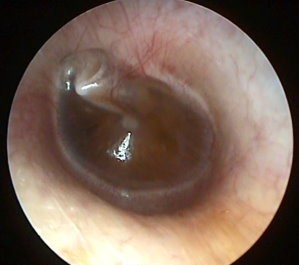 Pars flaksidada belirgin retraksiyon, sarı renkli efüzyon
Retrakte kulak zarı, malleusun lateral prosesi belirginleşmiş
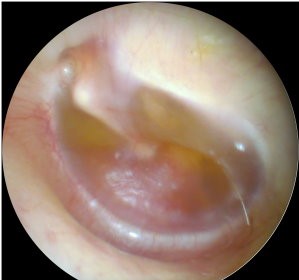 Retrakte kulak zarı ve efüzyon
Üst kısımda görülen sarı renkli efüzyon
Tedavi:
Konservatif tedavi:
%90 olguda 3 ay içinde  Kendiliğinden iyileşme
3 aydan daha uzun süren SOM Spontan gerileme şansı düşük(%20) 
Riskli grup dışındaki hastalar  Birer ay arayla izlem
Medikal tedavi:
Antibiyotikler  %15’lik hasta popülasyonunda faydalı
NSAID, dekonjestanlar ve antihistaminikler  Yararı gösterilememiş
Steroidler  Kısa dönemde etkili , ancak tartışmalı
Sürfaktan İntranazal sürfaktan deneysel olarak efüzyon süresini kısaltmış
[Speaker Notes: Antibiyotiklerin EOM tedavisinde sadece %15’lik bir hastada faydası olduğu gösterilmiştir.]
Sevk edilmesi gerekenler:

  - Efüzyonu 3 aydan uzun süren
  - Beraberinde işitme kaybı ve diğer semptomlar olan
  - Risk faktörleri olan
  - Timpanik veya auriküler yapısal problem gelişen

                                 
                                       CERRAHİ İÇİN ADAY
[Speaker Notes: SOM süresi    Çocuğun gelişimi        AOM öyküsü Hakkında bilgilendirilmeli.
Cerrahide ilk prosedür timpanostomi tüpü ---gerekli ise adenoidektomi]
Olgumuzda ne yaptık?
Beslenme, büyüme-gelişme normal, aşıları tam 
KBB muayenesi   Sol timpanik zarda kızarıklık 
Diğer sistemik fizik muayeneleri doğal
Tedavi:            
      -Antibiyotik : Oral amoksisilin- klavunat (45 mg/kg/doz  2x1)
      -Antipiretik : Parasetamol (10-15 mg/kg/doz  4x1)                                 
48 saat sonra ateşi düştü ve huzursuzluk yakınması kayboldu. 
Antibiyotik tedavisi 10 güne tamamlandı.
[Speaker Notes: Augmentin-BID şurup her 5 ml de 200 mg var  10 kg bebek: 450 mg total doz 1er ölçek sabah -akşam 
Calpol: 5ml de 120 mg  10 kg bebek: 10-15 mg/kg/doz 4x1 her 6 saatte 1 -1 ölçek ( max doz 60 mg/kg )]
Kaynaklar:
Robert E. Rakel, MD, David P. Rakel, MD, Aile Hekimliği syf 317-320
Türk Kulak Burun Boğaz ve Baş Boyun Cerrahisi Derneği-2019 Otit Klavuzu (https://www.kbb.org.tr/Custom/Upload/Document/Otit-Kilavuzu-201921595233.pdf )
Kenan Topal.APPROACH TO THE PATIENT WITH ACUTE OTITIS MEDIA Türk Aile Hek Dergisi (https://jag.journalagent.com/tahd/pdfs/TAHD_7_2_77_83.pdf)
 South-Paul,J., Matheny,S., & Lewis,E. (2014).Lange Aile Hekimliği Tanı ve Tedavi syf 37-38
Kocaeli Üniversitesi Tıp Fakültesi Çocuk Sağlığı ve Hastalıkları Anabilim Dalı Polikliniği Olgu Sunumu Dr. Mukaddes Kılıç Sağlam İnt. Dr. Mehmet Furkan Cihan(28.07.2017)(http://tip.kocaeli.edu.tr/docs/cocuksagligihastaliklarianabilimdali/AKUT_OTITIS_MEDIA.pdf)
Örnek Reçete ve Acil Yaklaşımlar Cep Kitabı-Doç. Dr. İlyas YOLBAŞ
Süleyman Demirel Üniversitesi Tıp Fakültesi Donem V Kulak Burun Boğaz Hastalıkları Ana Bilim Dalı Staj Klavuzu
TEŞEKKÜRLER…